Опыт работы по теме: «Совместное творчество детей и родителей в ДОУ.»
Подготовили  воспитатели
МАДОУ «Детский сад № 65»
Галямина В. А.
Елизарова Г. П.
АКТУАЛЬНОСТЬ :                                                                    Совместное творчество детей и родителей формирует хорошие доверительные отношения между ними, оказывает положительное влияние на развитие ребенка и приучает его к сотрудничеству.
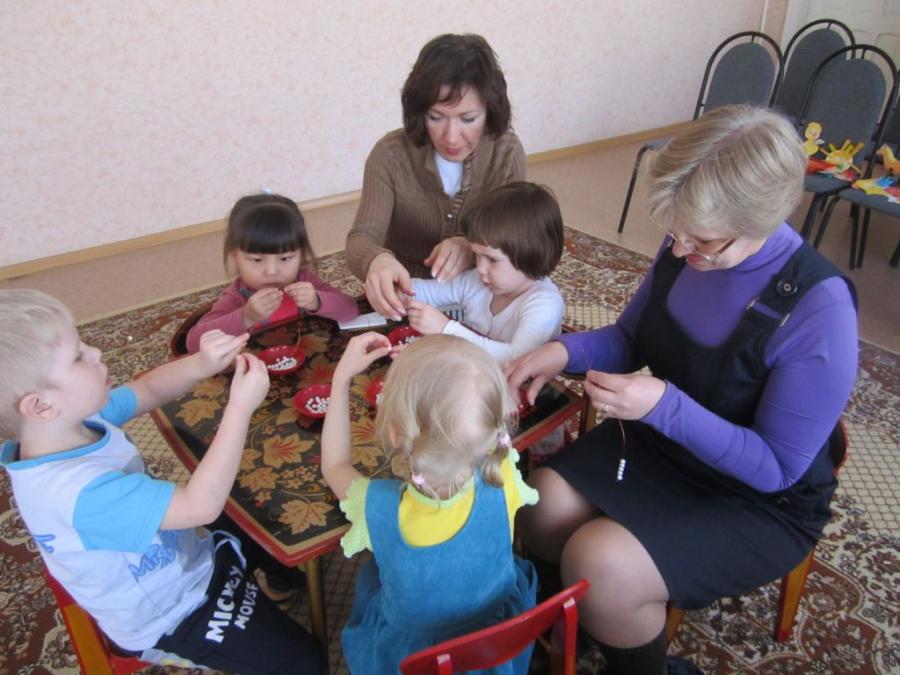 ЦЕЛЬ НАШЕЙ РАБОТЫ:
ОБОГОЩЕНИЕ ДЕТСКО-РОДИТЕЛЬСКИХ ОТНОШЕНИЙ ОПЫТОМ СОВМЕСТНОЙ ДЕЯТЕЛЬНОСТИ ЧЕРЕЗ СОВМЕСТНОЕ ТВОРЧЕСТВО
 ЗАДАЧИ :
   1.  ОБОГОТИТЬ ЭМОЦИОНАЛЬНО СОВМЕСТНЫЙ ОПЫТ ЧЛЕНОВ СЕМЬИ.
   2.  РАЗВИВАТЬ У ДЕТЕЙ И РОДИТЕЛЕЙ ИНТЕРЕС К СОВМЕСТНОМУ ВРЕМЯПРОВОЖДЕНЯ.
   3.  СПЛОТИТЬ РОДИТЕЛЕЙ И ДЕТЕЙ .
   4.  ПОЗНАКОМИТЬ РОДИТЕЛЕЙ С ТРАДИЦИЯМИ И ФОРМАМИ ИГРОВОГО ДОСУГА.
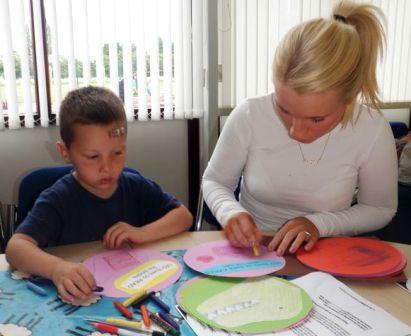 Результатом  нашей работы является  “включенность” родителей в образовательный процесс , а именно:-посещение родительских собраний и консультаций ;- присутствие  родителей на детских праздниках , участие родителей в        подготовке и проведении тематических занятий ;- участие в выставках , вернисажах  ;- помощь родителей в оснащении педагогического процесса
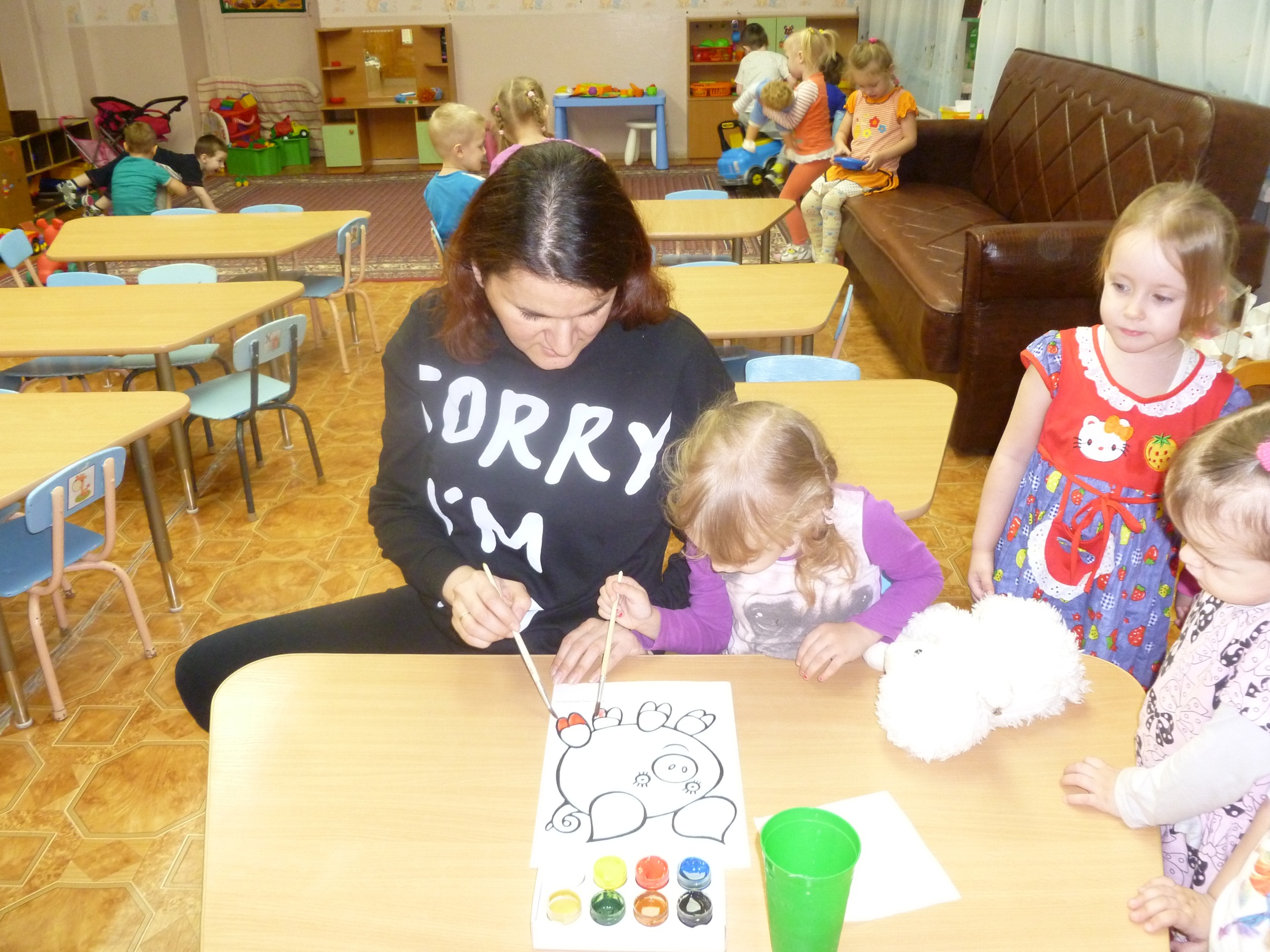 В  ПРАКТИКЕ  МЫ  ИСПОЛЬЗУЕМ  РАЗНЫЕ 
ФОРМЫ  РАБОТЫ  ПО  СОТВОРЧЕСТВУ  ДЕТЕЙ 
                        И РОДИТЕЛЕЙ:
НАПРИМЕР:     РИСОВАНИЕ  КРАСКАМИ
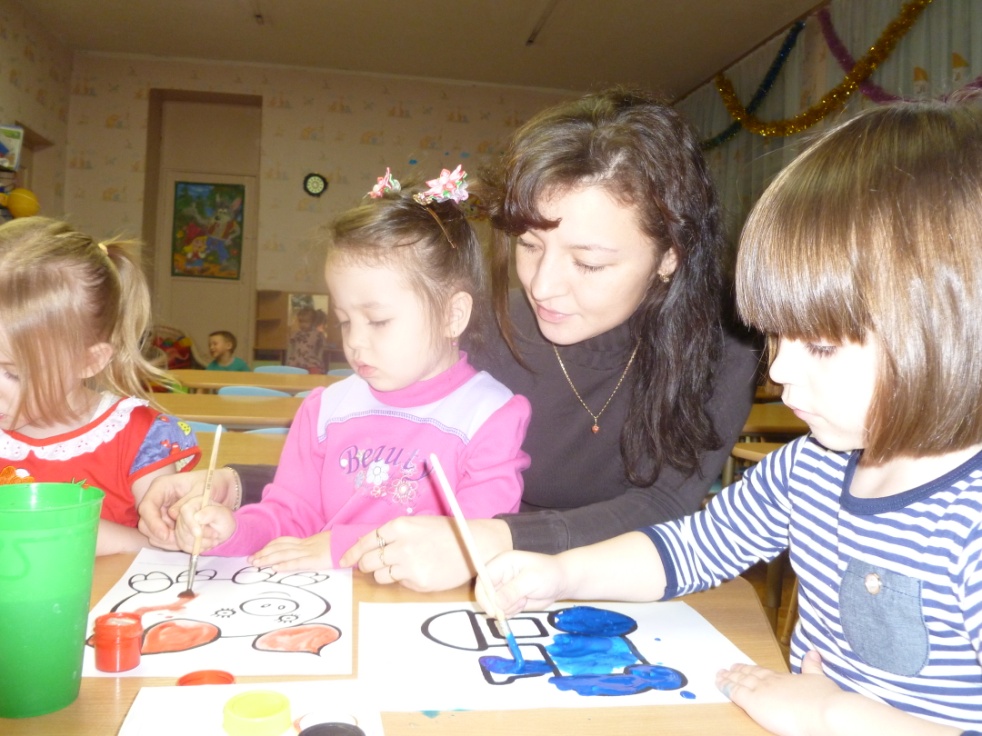 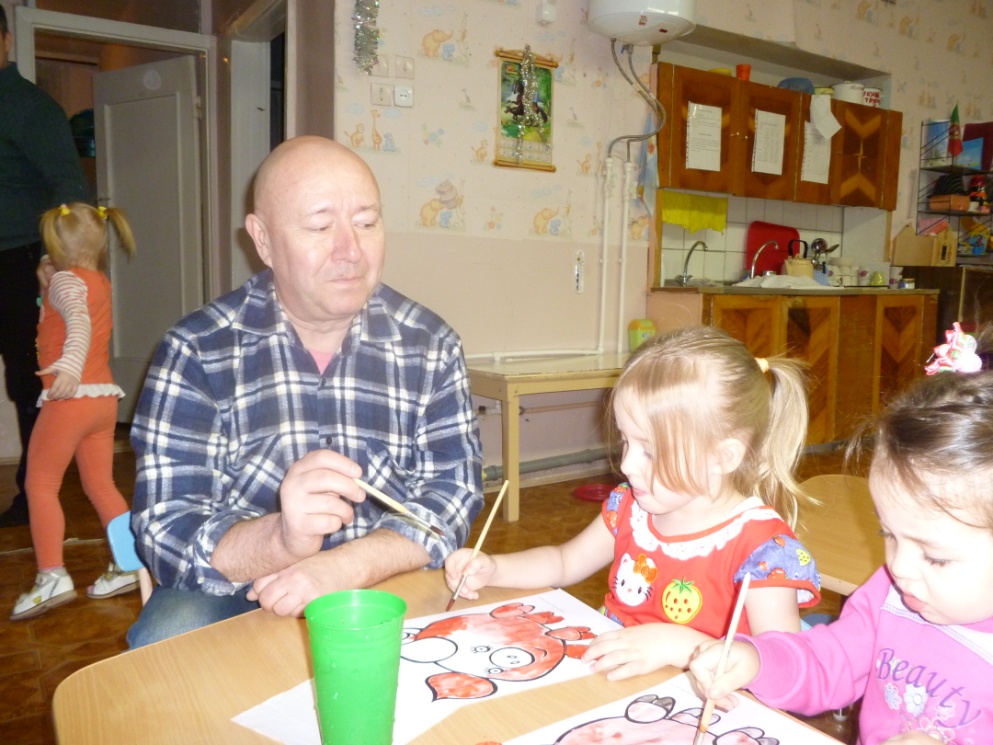 ПОДЕЛКИ К ИТОГОВЫМ ТЕМАТИЧЕСКИМ МЕРОПРИЯТИЯМ – «зима», «осень», «Мой дом, мой город».
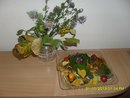 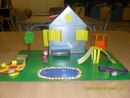 «Мой дом, мой город.»
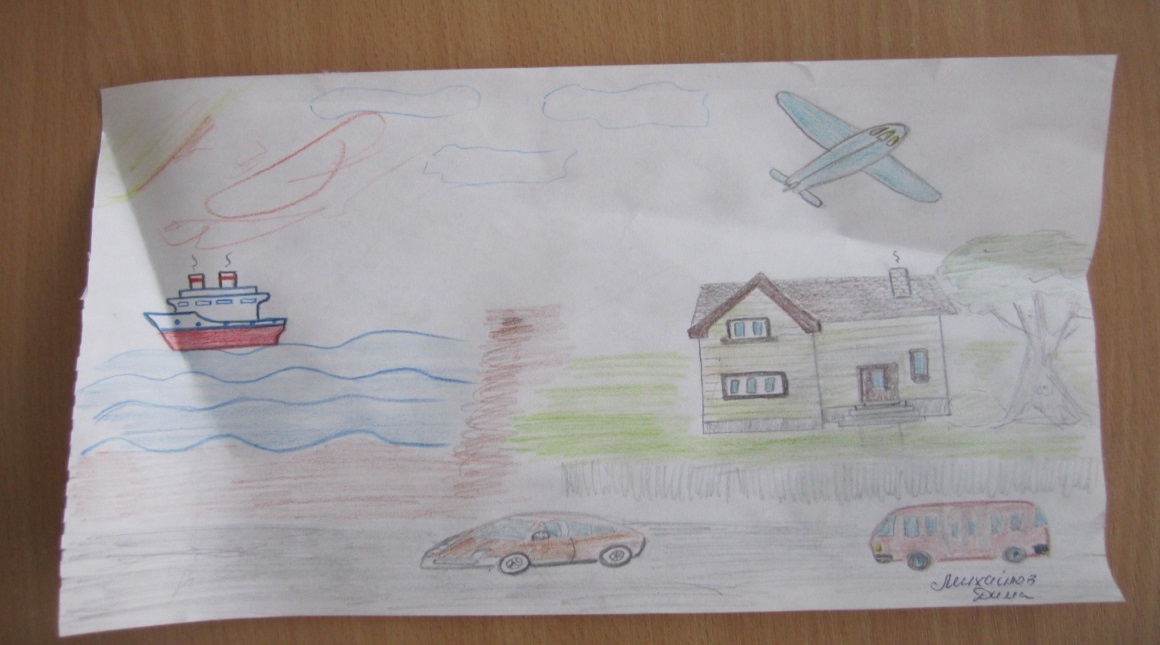 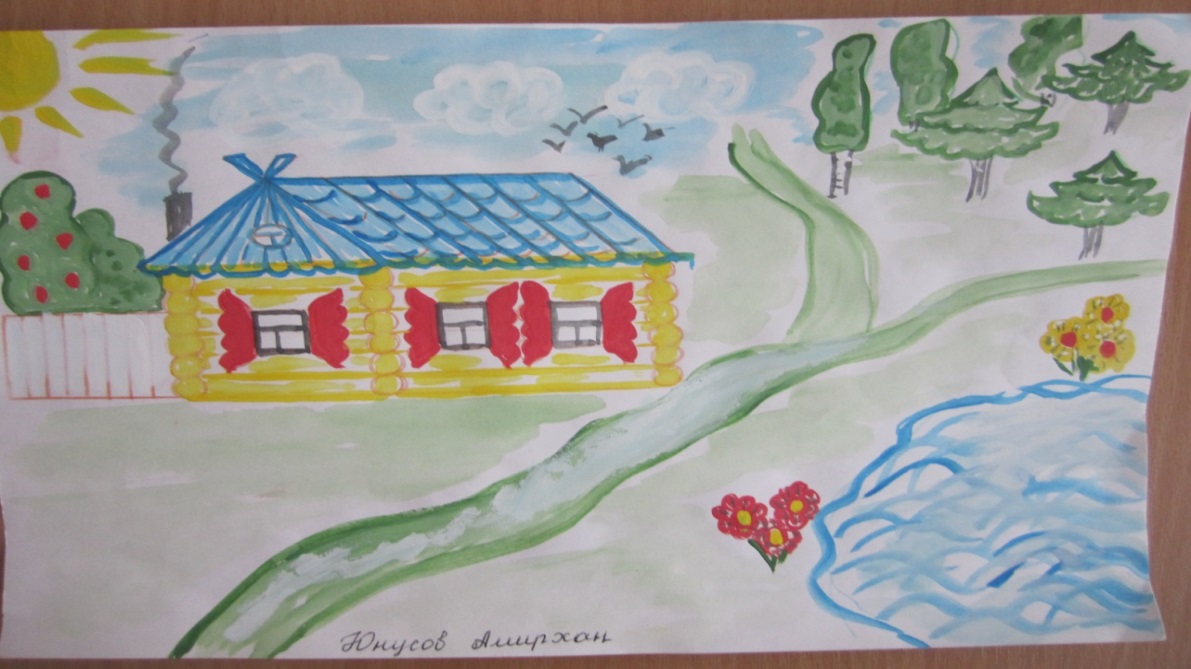 ТВОРЧЕСКИЕ  СЕМЕЙНЫЕ КОНКУРСЫ:«Лучшая семейная поделка»
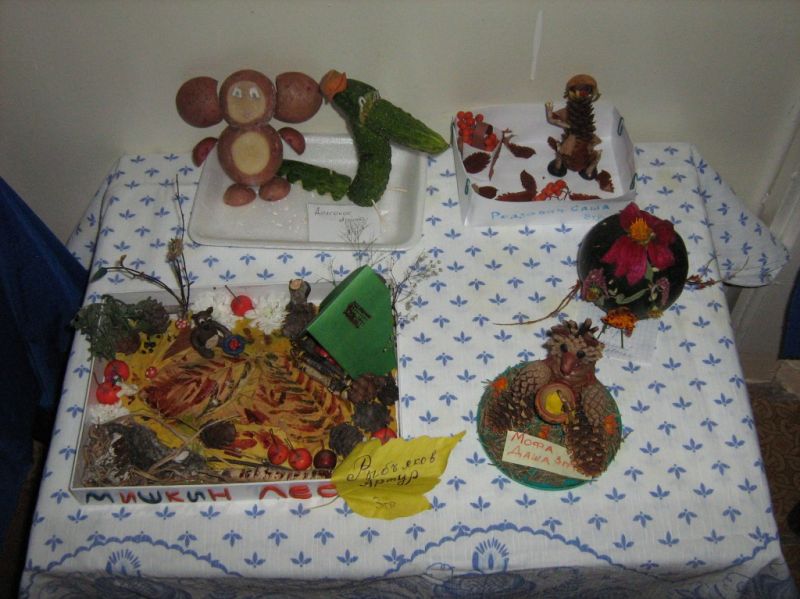 СОТРУДНИЧЕСТВО ДЕТЕЙ И РОДИТЕЛЕЙ НА ЗАНЯТИЯХ
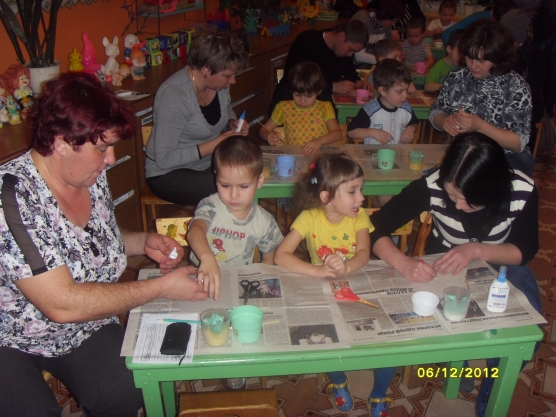 СПАСИБО ЗАВНИМАНИЕ!